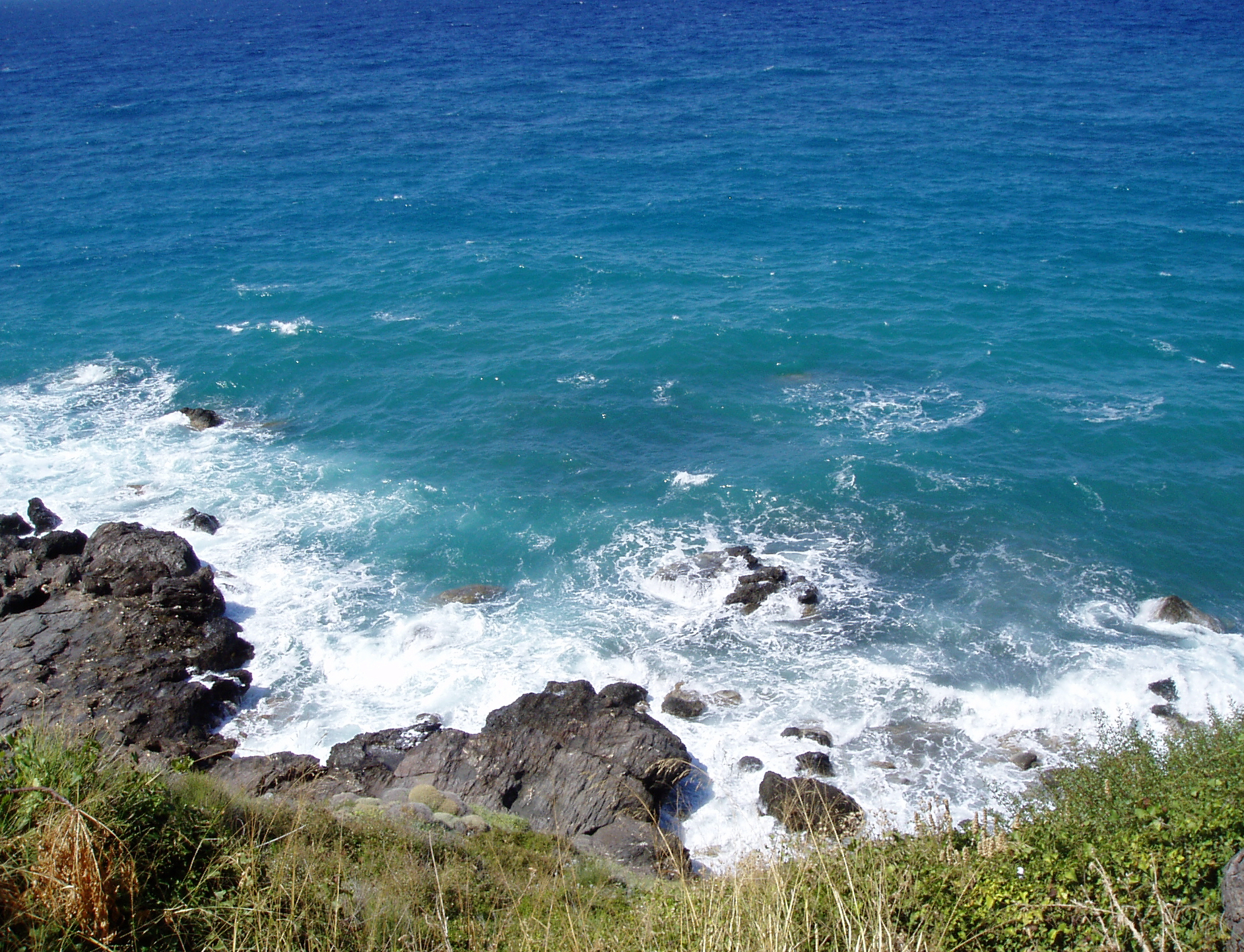 All    Almighty God,
    long-suffering and of great goodness:
    I confess to you,
    I confess with my whole heart
    my neglect and forgetfulness of your 			commandments,
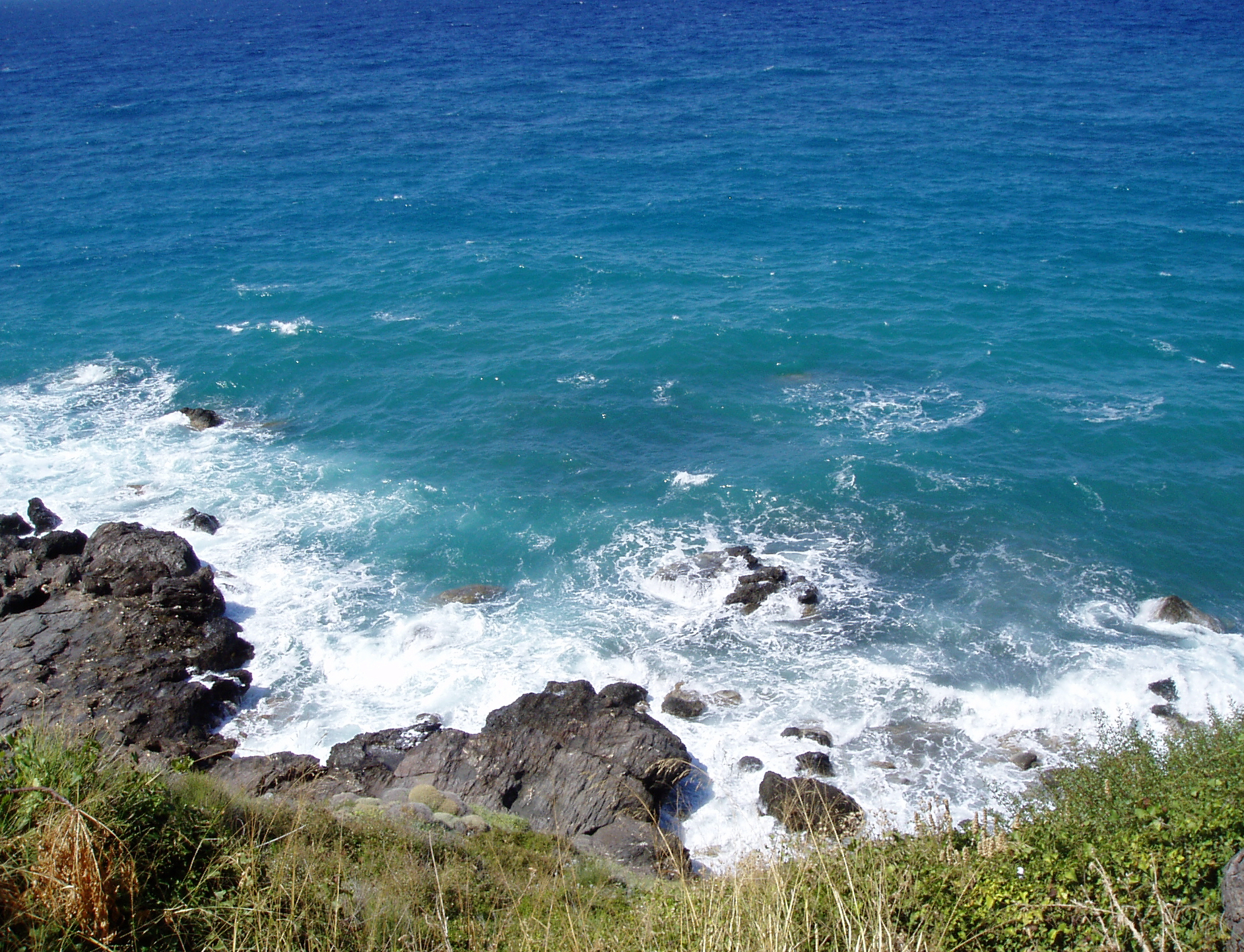 my wrong doing, thinking, and speaking;
    the hurts I have done to others,
    and the good I have left undone.
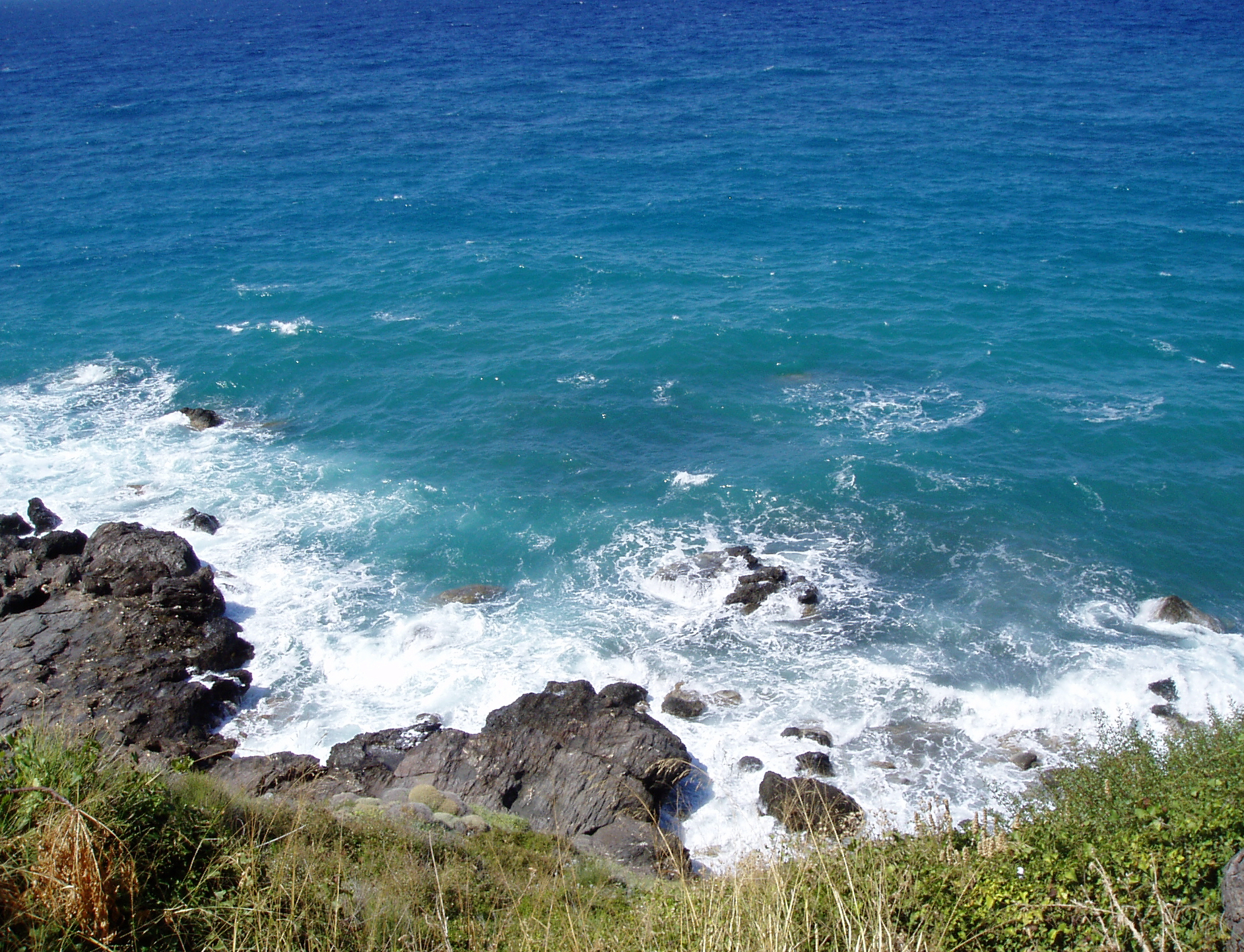 O God, forgive me, for I have sinned against you;
    and raise me to newness of life;
    through Jesus Christ our Lord.  
    							Amen.
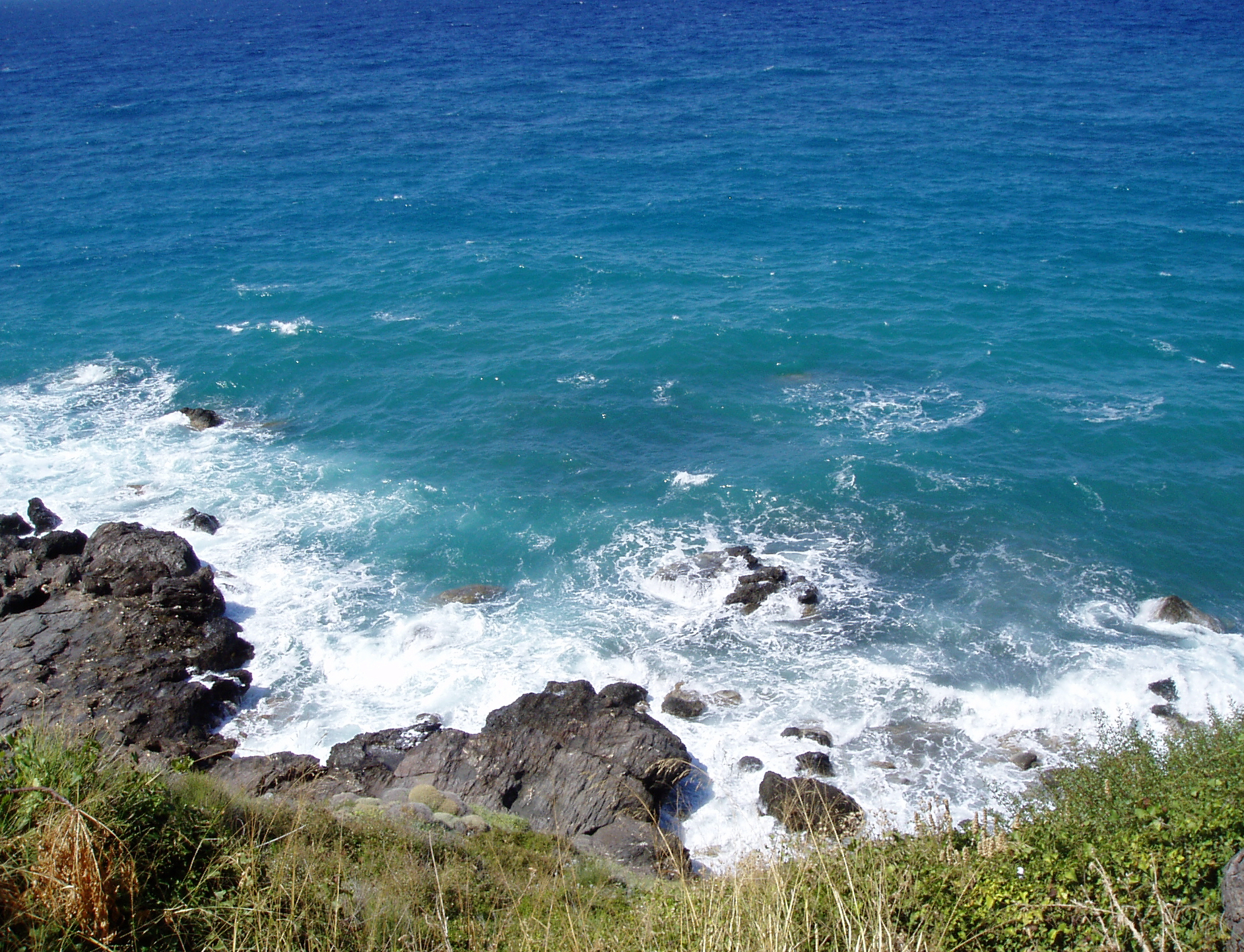